Oasis Elementary SAC Meeting
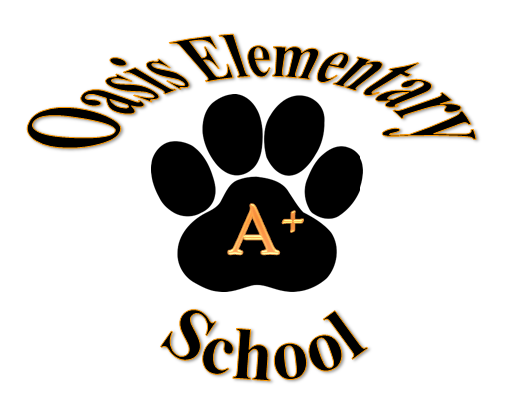 November 6, 2018
2018-2019 Goals
Science 
Increase Proficiency by 2%
From 68 to 70
ELA
Increase Proficiency by 2%
From 75 to 77
Increase Learning Gains by 2%
From 63 to 65
Increase L25 Learning Gains by 3%
From 62-65
2018-2019 Goals
Math
Increase Proficiency by 2%
From 79 to 81
Increase Learning Gains by 2%
From 67 to 69
Increase L25 Learning Gains by 3%
From 58 to 61
Review: STAR/FSA ELA Buckets
Review:STAR/FSA  Math Buckets
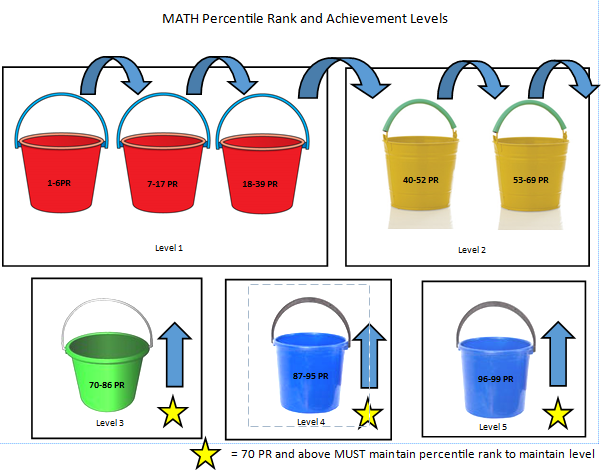 October Data-Grade KG
STAR RDG
October Data-Grade 01
STAR RDG              STARMath
October Data-Grade 02
STAR RDG                      STAR MATH
October Data-Grade 03
STAR RDG               STAR MATH
October Data-Grade 04
STAR RDG               STAR MATH
October Data-Grade 05
STAR RDG               STAR MATH
3-5 ELA Proficiency & 4 & 5 Learning Gains
ELA 3-5 Proficiency
ELA 4 & 5 Learning Gains
3-5 Math Proficiency & 4 & 5 Learning Gains
Math 3-5 Proficiency
Math 4 & 5 Learning Gains
Tracking our Goal Progress
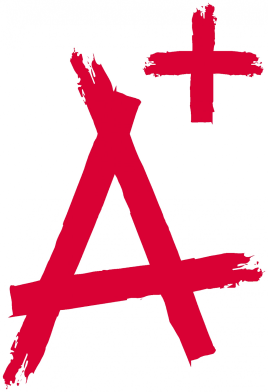 Second Quarter Instructional Plan
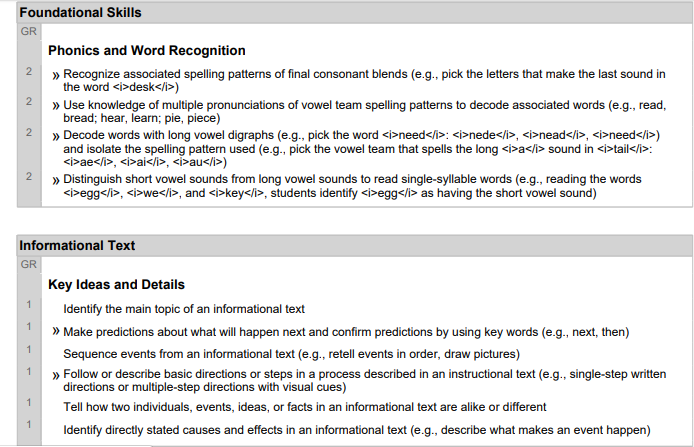 Second Quarter Instructional Plan
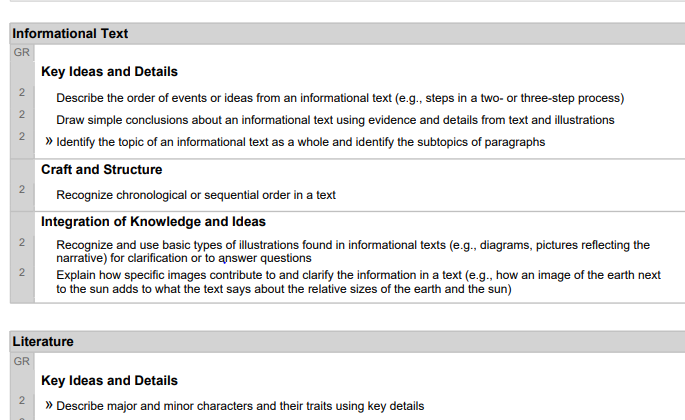 Second Quarter Plan
Purchased Moby Max for Personalized and Differentiated Learning
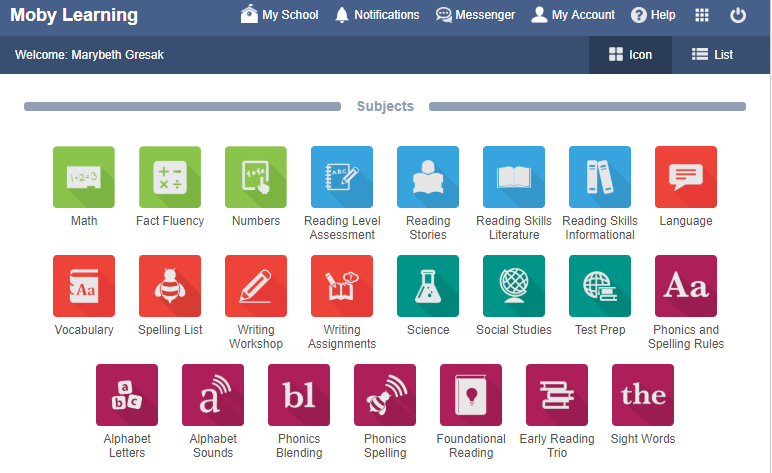